Технология «Педагогические мастерские»
Кукобако А.В.
Учитель физики
МОУ СШ №58
Содержание
История происхождения;
Раскрытие понятия педагогические мастерские;
Принципы технологии;
Роль учителя в технологии педагогических мастерских;
Литература
История происхождения
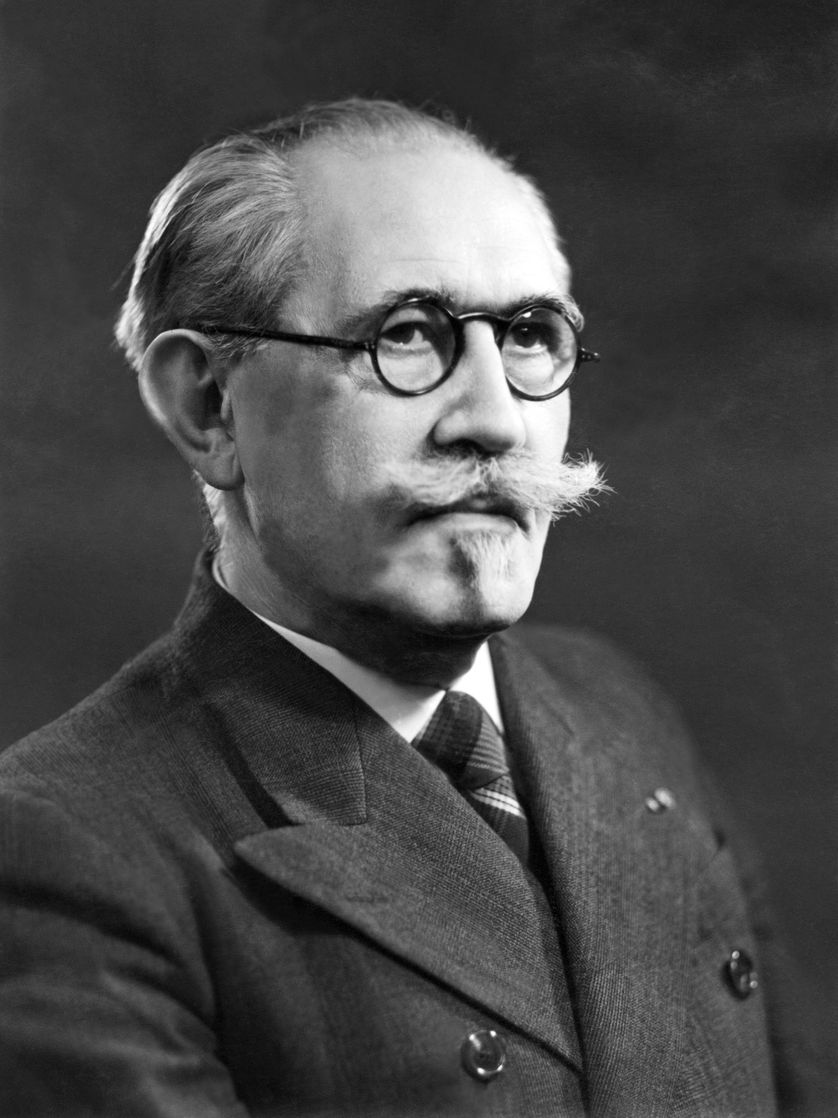 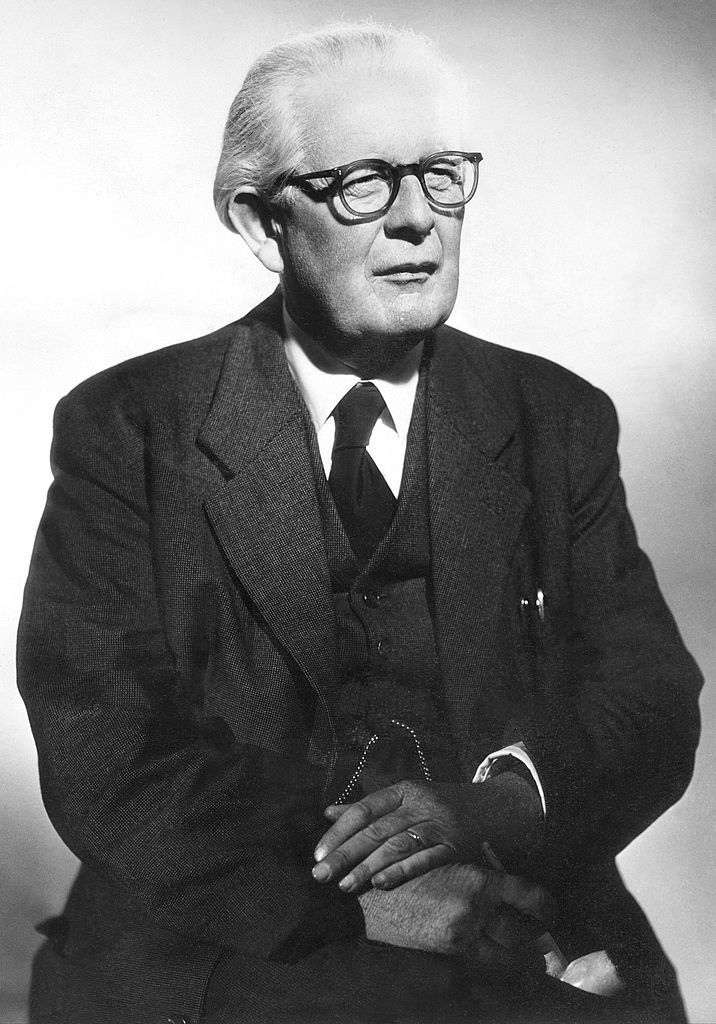 Поль Ланжевал
Жан Пиаже
Анри Валлон
[Speaker Notes: Технология «Педагогические мастерские» создана во Франции в 20-х годах XX века психологами Полем Ланжевеном, Анри Валлоном, Жаном Пиаже и др. С конца 90-х годов прошлого века мастерские (в буквальном переводе с фр. atelier – «ателье») начинают изучаться и использоваться отечественными педагогами. Представители «Groupe Francais d’Education Nouvelle (GFEN)» (французская группа нового образования (воспитания) – основатель Анри Бассис) занимаются её разработкой и пропагандой в педагогическом сообществе.]
Цель технологии
Развитие учеников за счёт самостоятельной исследовательской и познавательной деятельности
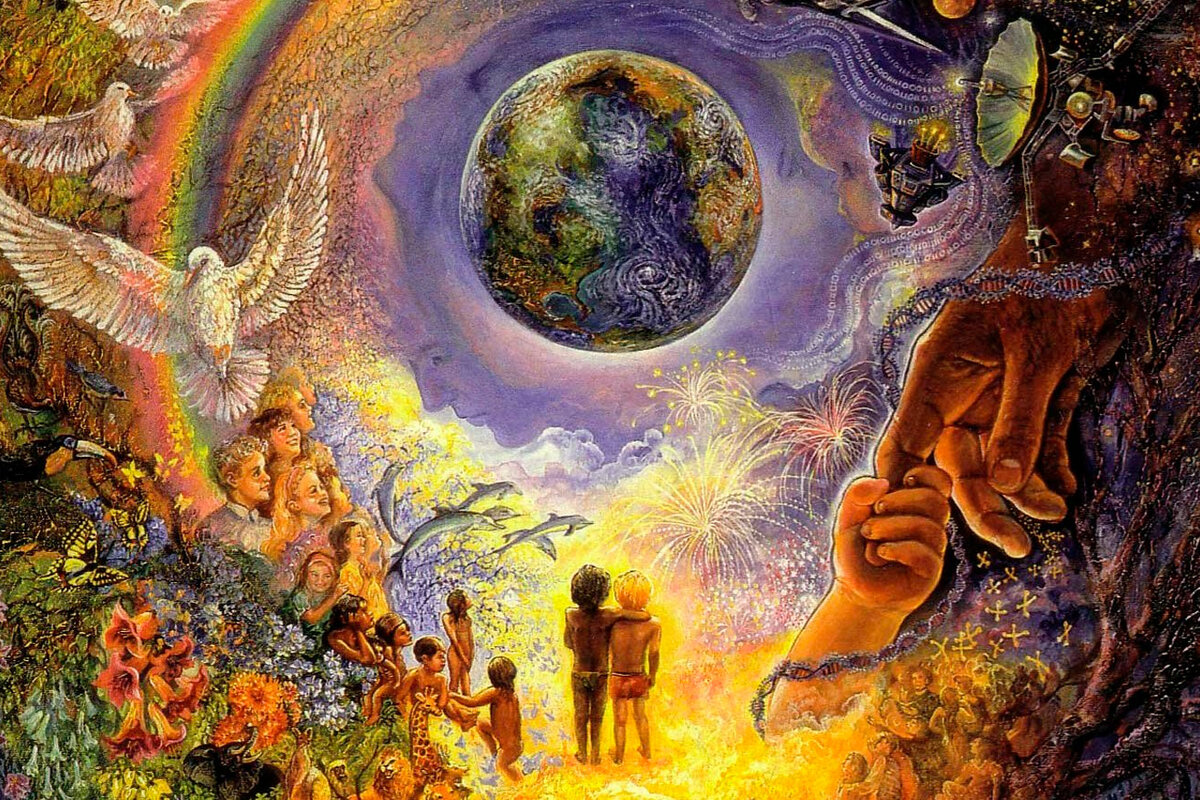 [Speaker Notes: Цель технологии: интеллектуальное и творческое развитие учеников, создание условий для самопроявления и самореализации ребенка в процессе индивидуальной, парной и групповой работы, формирования у него системы новых знаний, умений, навыков за счет самостоятельной исследовательской и познавательной деятельности.]
Результат технологии
Формирование нового знания
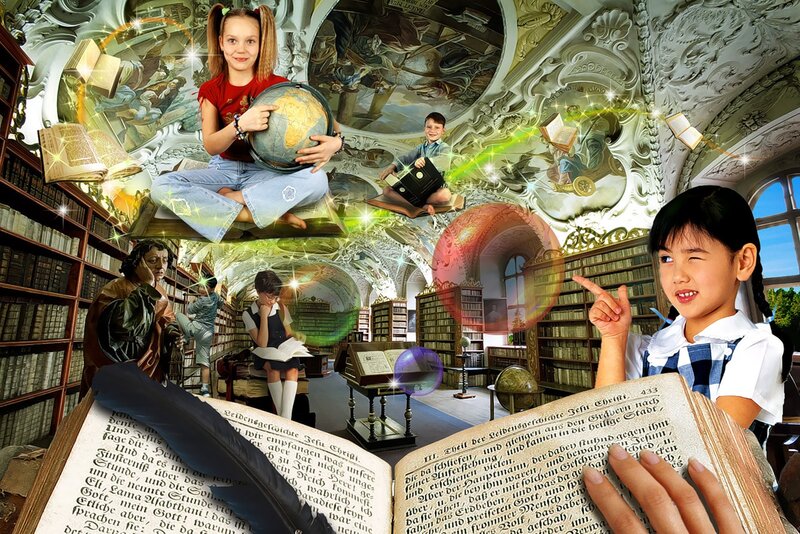 [Speaker Notes: Результат технологии: формирование у ребёнка нового, самостоятельно выстроенного на основе личного опыта знания, которое он активно и творчески будет в дальнейшем использовать в жизни.]
Идеи технологии
1. Свободное образование и воспитание
[Speaker Notes: 1. Подход к ребенку: свободное образование и воспитание.
2. Представители GFEN определяют процесс обучения как открытие учеником нового в себе, науке, мире. Поиск должен быть творческим и проходить в рамках взаимодействия детей друг с другом и с педагогом (задача которого – провести ученика по пути от незнания к знанию, вместе с ним совершая «открытия»).
3. Процесс творческого освоения программного материала, обучение как открытие предполагает построение деятельности участников мастерской как исследования. Преобладающий метод: проблемно-поисковый, диалогический.
4. Д.Г. Левитес определяет основные черты содержания и способов взаимодействия мастера и ученика: интериоризация получаемого на занятии знания через личный опыт ребенка, заключающаяся в самостоятельном «открытии», исследовании его происхождения, изучении сущности системных связей и зависимостей.
5. Приемы, которые используются на занятии по данной технологии, должны предполагать: а) отношение учителя к ученику как к равному; б) не простое сообщение знаний как неоспоримых истин, а самостоятельное «строительство» знаний учеником с помощью метода критического отношения к существующим сведениям, информации и самостоятельное решение творческих задач; в) плюрализм мнений, подходов, уважительное отношение к мнению, варианту другого. 
6. В отличие от проблемного обучения в мастерских проблема не определяется для детей педагогом, он создает условия для того, чтобы ученики сами ее увидели и осознали, поставили необходимые для разрешения вопросы и попытались найти на них ответы. 
7. В мастерской участникам предлагаются задания, постепенно подводящие их к осознанию познавательной проблемы, определяющие примерную последовательность движения к ее решению, каждый ставит для себя собственный, наиболее важный и актуальный на данном этапе саморазвития вопрос, подбирает соответствующие своим личностным особенностям варианты его разрешения. Таким образом, в мастерской каждый ученик проявляет индивидуальный стиль исследовательской, творческой деятельности, строит свой путь к знаниям.
8. Педагог реализует роль не учителя, не руководителя, а, скорее, «проводника», сопровождающего ученика по дороге познания. Основная цель мастера – обеспечение педагогического сопровождения самостоятельного творческого исследования, проводимого ребенком в рамках мастерской. Изначально занимая равную с учеником позицию, мастер не торопится отвечать на вопросы, подает необходимую информацию малыми дозами только при возникновении потребности в ней, по возможности стараясь свести собственную информативную, просветительскую функцию к минимуму, отсылая ребенка за консультацией к первоисточникам (книгам, статьям, словарям, энциклопедиям), товарищам, дальше продвинувшимся в освоении вопроса.
9. Создание на занятии атмосферы открытости, доброжелательности, сотворчества в общении; включение эмоциональной сферы ребенка, обращение к его чувствам, пробуждение у него личной заинтересованности в изучении проблемы (темы). 
10. Взаимопомощь, сотрудничество, взаимная поддержка участников мастерской друг друга позволяют через взаимодействие учеников с разным уровнем подготовки обеспечить взаимосвязь процессов самообучения, самовоспитания и взаимообучения, взаимовоспитания.]
Идеи технологии
2. Творческий поиск
[Speaker Notes: 1. Подход к ребенку: свободное образование и воспитание.
2. Представители GFEN определяют процесс обучения как открытие учеником нового в себе, науке, мире. Поиск должен быть творческим и проходить в рамках взаимодействия детей друг с другом и с педагогом (задача которого – провести ученика по пути от незнания к знанию, вместе с ним совершая «открытия»).
3. Процесс творческого освоения программного материала, обучение как открытие предполагает построение деятельности участников мастерской как исследования. Преобладающий метод: проблемно-поисковый, диалогический.
4. Д.Г. Левитес определяет основные черты содержания и способов взаимодействия мастера и ученика: интериоризация получаемого на занятии знания через личный опыт ребенка, заключающаяся в самостоятельном «открытии», исследовании его происхождения, изучении сущности системных связей и зависимостей.
5. Приемы, которые используются на занятии по данной технологии, должны предполагать: а) отношение учителя к ученику как к равному; б) не простое сообщение знаний как неоспоримых истин, а самостоятельное «строительство» знаний учеником с помощью метода критического отношения к существующим сведениям, информации и самостоятельное решение творческих задач; в) плюрализм мнений, подходов, уважительное отношение к мнению, варианту другого. 
6. В отличие от проблемного обучения в мастерских проблема не определяется для детей педагогом, он создает условия для того, чтобы ученики сами ее увидели и осознали, поставили необходимые для разрешения вопросы и попытались найти на них ответы. 
7. В мастерской участникам предлагаются задания, постепенно подводящие их к осознанию познавательной проблемы, определяющие примерную последовательность движения к ее решению, каждый ставит для себя собственный, наиболее важный и актуальный на данном этапе саморазвития вопрос, подбирает соответствующие своим личностным особенностям варианты его разрешения. Таким образом, в мастерской каждый ученик проявляет индивидуальный стиль исследовательской, творческой деятельности, строит свой путь к знаниям.
8. Педагог реализует роль не учителя, не руководителя, а, скорее, «проводника», сопровождающего ученика по дороге познания. Основная цель мастера – обеспечение педагогического сопровождения самостоятельного творческого исследования, проводимого ребенком в рамках мастерской. Изначально занимая равную с учеником позицию, мастер не торопится отвечать на вопросы, подает необходимую информацию малыми дозами только при возникновении потребности в ней, по возможности стараясь свести собственную информативную, просветительскую функцию к минимуму, отсылая ребенка за консультацией к первоисточникам (книгам, статьям, словарям, энциклопедиям), товарищам, дальше продвинувшимся в освоении вопроса.
9. Создание на занятии атмосферы открытости, доброжелательности, сотворчества в общении; включение эмоциональной сферы ребенка, обращение к его чувствам, пробуждение у него личной заинтересованности в изучении проблемы (темы). 
10. Взаимопомощь, сотрудничество, взаимная поддержка участников мастерской друг друга позволяют через взаимодействие учеников с разным уровнем подготовки обеспечить взаимосвязь процессов самообучения, самовоспитания и взаимообучения, взаимовоспитания.]
Идеи технологии
3. Обучение как исследование
[Speaker Notes: 1. Подход к ребенку: свободное образование и воспитание.
2. Представители GFEN определяют процесс обучения как открытие учеником нового в себе, науке, мире. Поиск должен быть творческим и проходить в рамках взаимодействия детей друг с другом и с педагогом (задача которого – провести ученика по пути от незнания к знанию, вместе с ним совершая «открытия»).
3. Процесс творческого освоения программного материала, обучение как открытие предполагает построение деятельности участников мастерской как исследования. Преобладающий метод: проблемно-поисковый, диалогический.
4. Д.Г. Левитес определяет основные черты содержания и способов взаимодействия мастера и ученика: интериоризация получаемого на занятии знания через личный опыт ребенка, заключающаяся в самостоятельном «открытии», исследовании его происхождения, изучении сущности системных связей и зависимостей.
5. Приемы, которые используются на занятии по данной технологии, должны предполагать: а) отношение учителя к ученику как к равному; б) не простое сообщение знаний как неоспоримых истин, а самостоятельное «строительство» знаний учеником с помощью метода критического отношения к существующим сведениям, информации и самостоятельное решение творческих задач; в) плюрализм мнений, подходов, уважительное отношение к мнению, варианту другого. 
6. В отличие от проблемного обучения в мастерских проблема не определяется для детей педагогом, он создает условия для того, чтобы ученики сами ее увидели и осознали, поставили необходимые для разрешения вопросы и попытались найти на них ответы. 
7. В мастерской участникам предлагаются задания, постепенно подводящие их к осознанию познавательной проблемы, определяющие примерную последовательность движения к ее решению, каждый ставит для себя собственный, наиболее важный и актуальный на данном этапе саморазвития вопрос, подбирает соответствующие своим личностным особенностям варианты его разрешения. Таким образом, в мастерской каждый ученик проявляет индивидуальный стиль исследовательской, творческой деятельности, строит свой путь к знаниям.
8. Педагог реализует роль не учителя, не руководителя, а, скорее, «проводника», сопровождающего ученика по дороге познания. Основная цель мастера – обеспечение педагогического сопровождения самостоятельного творческого исследования, проводимого ребенком в рамках мастерской. Изначально занимая равную с учеником позицию, мастер не торопится отвечать на вопросы, подает необходимую информацию малыми дозами только при возникновении потребности в ней, по возможности стараясь свести собственную информативную, просветительскую функцию к минимуму, отсылая ребенка за консультацией к первоисточникам (книгам, статьям, словарям, энциклопедиям), товарищам, дальше продвинувшимся в освоении вопроса.
9. Создание на занятии атмосферы открытости, доброжелательности, сотворчества в общении; включение эмоциональной сферы ребенка, обращение к его чувствам, пробуждение у него личной заинтересованности в изучении проблемы (темы). 
10. Взаимопомощь, сотрудничество, взаимная поддержка участников мастерской друг друга позволяют через взаимодействие учеников с разным уровнем подготовки обеспечить взаимосвязь процессов самообучения, самовоспитания и взаимообучения, взаимовоспитания.]
Идеи технологии
4. Получение знания через личный опыт
[Speaker Notes: 1. Подход к ребенку: свободное образование и воспитание.
2. Представители GFEN определяют процесс обучения как открытие учеником нового в себе, науке, мире. Поиск должен быть творческим и проходить в рамках взаимодействия детей друг с другом и с педагогом (задача которого – провести ученика по пути от незнания к знанию, вместе с ним совершая «открытия»).
3. Процесс творческого освоения программного материала, обучение как открытие предполагает построение деятельности участников мастерской как исследования. Преобладающий метод: проблемно-поисковый, диалогический.
4. Д.Г. Левитес определяет основные черты содержания и способов взаимодействия мастера и ученика: интериоризация получаемого на занятии знания через личный опыт ребенка, заключающаяся в самостоятельном «открытии», исследовании его происхождения, изучении сущности системных связей и зависимостей.
5. Приемы, которые используются на занятии по данной технологии, должны предполагать: а) отношение учителя к ученику как к равному; б) не простое сообщение знаний как неоспоримых истин, а самостоятельное «строительство» знаний учеником с помощью метода критического отношения к существующим сведениям, информации и самостоятельное решение творческих задач; в) плюрализм мнений, подходов, уважительное отношение к мнению, варианту другого. 
6. В отличие от проблемного обучения в мастерских проблема не определяется для детей педагогом, он создает условия для того, чтобы ученики сами ее увидели и осознали, поставили необходимые для разрешения вопросы и попытались найти на них ответы. 
7. В мастерской участникам предлагаются задания, постепенно подводящие их к осознанию познавательной проблемы, определяющие примерную последовательность движения к ее решению, каждый ставит для себя собственный, наиболее важный и актуальный на данном этапе саморазвития вопрос, подбирает соответствующие своим личностным особенностям варианты его разрешения. Таким образом, в мастерской каждый ученик проявляет индивидуальный стиль исследовательской, творческой деятельности, строит свой путь к знаниям.
8. Педагог реализует роль не учителя, не руководителя, а, скорее, «проводника», сопровождающего ученика по дороге познания. Основная цель мастера – обеспечение педагогического сопровождения самостоятельного творческого исследования, проводимого ребенком в рамках мастерской. Изначально занимая равную с учеником позицию, мастер не торопится отвечать на вопросы, подает необходимую информацию малыми дозами только при возникновении потребности в ней, по возможности стараясь свести собственную информативную, просветительскую функцию к минимуму, отсылая ребенка за консультацией к первоисточникам (книгам, статьям, словарям, энциклопедиям), товарищам, дальше продвинувшимся в освоении вопроса.
9. Создание на занятии атмосферы открытости, доброжелательности, сотворчества в общении; включение эмоциональной сферы ребенка, обращение к его чувствам, пробуждение у него личной заинтересованности в изучении проблемы (темы). 
10. Взаимопомощь, сотрудничество, взаимная поддержка участников мастерской друг друга позволяют через взаимодействие учеников с разным уровнем подготовки обеспечить взаимосвязь процессов самообучения, самовоспитания и взаимообучения, взаимовоспитания.]
Идеи технологии
5. Приёмы
а) отношение как равному себе;
[Speaker Notes: 5. Приемы, которые используются на занятии по данной технологии, должны предполагать: 
а) отношение учителя к ученику как к равному; 
б) не простое сообщение знаний как неоспоримых истин, а самостоятельное «строительство» знаний учеником с помощью метода критического отношения к существующим сведениям, информации и самостоятельное решение творческих задач; 
в) плюрализм мнений, подходов, уважительное отношение к мнению, варианту другого. 
6. В отличие от проблемного обучения в мастерских проблема не определяется для детей педагогом, он создает условия для того, чтобы ученики сами ее увидели и осознали, поставили необходимые для разрешения вопросы и попытались найти на них ответы. 
7. В мастерской участникам предлагаются задания, постепенно подводящие их к осознанию познавательной проблемы, определяющие примерную последовательность движения к ее решению, каждый ставит для себя собственный, наиболее важный и актуальный на данном этапе саморазвития вопрос, подбирает соответствующие своим личностным особенностям варианты его разрешения. Таким образом, в мастерской каждый ученик проявляет индивидуальный стиль исследовательской, творческой деятельности, строит свой путь к знаниям.
8. Педагог реализует роль не учителя, не руководителя, а, скорее, «проводника», сопровождающего ученика по дороге познания. Основная цель мастера – обеспечение педагогического сопровождения самостоятельного творческого исследования, проводимого ребенком в рамках мастерской. Изначально занимая равную с учеником позицию, мастер не торопится отвечать на вопросы, подает необходимую информацию малыми дозами только при возникновении потребности в ней, по возможности стараясь свести собственную информативную, просветительскую функцию к минимуму, отсылая ребенка за консультацией к первоисточникам (книгам, статьям, словарям, энциклопедиям), товарищам, дальше продвинувшимся в освоении вопроса.
9. Создание на занятии атмосферы открытости, доброжелательности, сотворчества в общении; включение эмоциональной сферы ребенка, обращение к его чувствам, пробуждение у него личной заинтересованности в изучении проблемы (темы). 
10. Взаимопомощь, сотрудничество, взаимная поддержка участников мастерской друг друга позволяют через взаимодействие учеников с разным уровнем подготовки обеспечить взаимосвязь процессов самообучения, самовоспитания и взаимообучения, взаимовоспитания.]
Идеи технологии
5. Приёмы
б) критическое отношение к сведенью и самостоятельное решение задачи;
[Speaker Notes: 5. Приемы, которые используются на занятии по данной технологии, должны предполагать: 
а) отношение учителя к ученику как к равному; 
б) не простое сообщение знаний как неоспоримых истин, а самостоятельное «строительство» знаний учеником с помощью метода критического отношения к существующим сведениям, информации и самостоятельное решение творческих задач; 
в) плюрализм мнений, подходов, уважительное отношение к мнению, варианту другого. 
6. В отличие от проблемного обучения в мастерских проблема не определяется для детей педагогом, он создает условия для того, чтобы ученики сами ее увидели и осознали, поставили необходимые для разрешения вопросы и попытались найти на них ответы. 
7. В мастерской участникам предлагаются задания, постепенно подводящие их к осознанию познавательной проблемы, определяющие примерную последовательность движения к ее решению, каждый ставит для себя собственный, наиболее важный и актуальный на данном этапе саморазвития вопрос, подбирает соответствующие своим личностным особенностям варианты его разрешения. Таким образом, в мастерской каждый ученик проявляет индивидуальный стиль исследовательской, творческой деятельности, строит свой путь к знаниям.
8. Педагог реализует роль не учителя, не руководителя, а, скорее, «проводника», сопровождающего ученика по дороге познания. Основная цель мастера – обеспечение педагогического сопровождения самостоятельного творческого исследования, проводимого ребенком в рамках мастерской. Изначально занимая равную с учеником позицию, мастер не торопится отвечать на вопросы, подает необходимую информацию малыми дозами только при возникновении потребности в ней, по возможности стараясь свести собственную информативную, просветительскую функцию к минимуму, отсылая ребенка за консультацией к первоисточникам (книгам, статьям, словарям, энциклопедиям), товарищам, дальше продвинувшимся в освоении вопроса.
9. Создание на занятии атмосферы открытости, доброжелательности, сотворчества в общении; включение эмоциональной сферы ребенка, обращение к его чувствам, пробуждение у него личной заинтересованности в изучении проблемы (темы). 
10. Взаимопомощь, сотрудничество, взаимная поддержка участников мастерской друг друга позволяют через взаимодействие учеников с разным уровнем подготовки обеспечить взаимосвязь процессов самообучения, самовоспитания и взаимообучения, взаимовоспитания.]
Идеи технологии
5. Приёмы
в) плюрализм мнений.
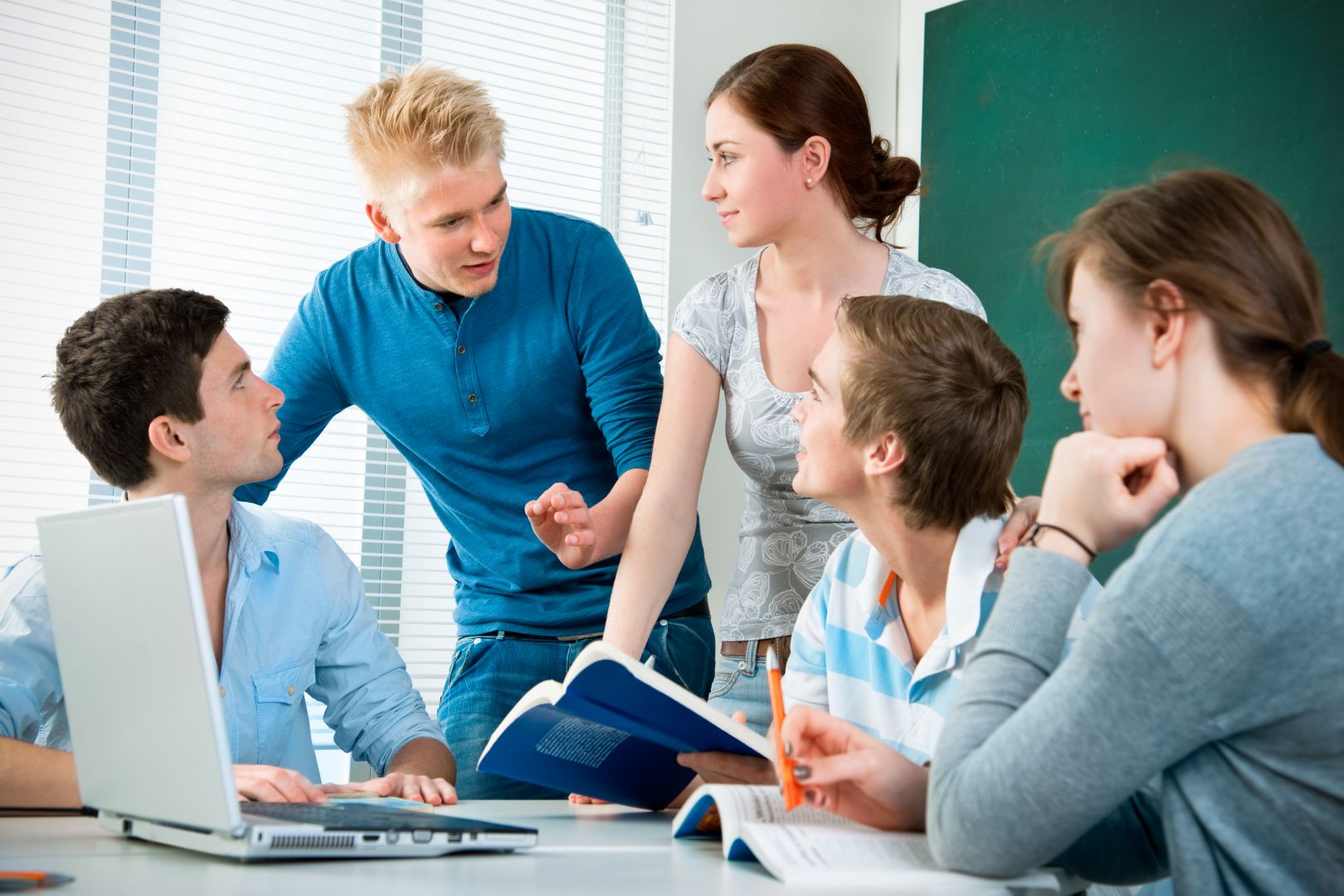 [Speaker Notes: 5. Приемы, которые используются на занятии по данной технологии, должны предполагать: 
а) отношение учителя к ученику как к равному; 
б) не простое сообщение знаний как неоспоримых истин, а самостоятельное «строительство» знаний учеником с помощью метода критического отношения к существующим сведениям, информации и самостоятельное решение творческих задач; 
в) плюрализм мнений, подходов, уважительное отношение к мнению, варианту другого. 
6. В отличие от проблемного обучения в мастерских проблема не определяется для детей педагогом, он создает условия для того, чтобы ученики сами ее увидели и осознали, поставили необходимые для разрешения вопросы и попытались найти на них ответы. 
7. В мастерской участникам предлагаются задания, постепенно подводящие их к осознанию познавательной проблемы, определяющие примерную последовательность движения к ее решению, каждый ставит для себя собственный, наиболее важный и актуальный на данном этапе саморазвития вопрос, подбирает соответствующие своим личностным особенностям варианты его разрешения. Таким образом, в мастерской каждый ученик проявляет индивидуальный стиль исследовательской, творческой деятельности, строит свой путь к знаниям.
8. Педагог реализует роль не учителя, не руководителя, а, скорее, «проводника», сопровождающего ученика по дороге познания. Основная цель мастера – обеспечение педагогического сопровождения самостоятельного творческого исследования, проводимого ребенком в рамках мастерской. Изначально занимая равную с учеником позицию, мастер не торопится отвечать на вопросы, подает необходимую информацию малыми дозами только при возникновении потребности в ней, по возможности стараясь свести собственную информативную, просветительскую функцию к минимуму, отсылая ребенка за консультацией к первоисточникам (книгам, статьям, словарям, энциклопедиям), товарищам, дальше продвинувшимся в освоении вопроса.
9. Создание на занятии атмосферы открытости, доброжелательности, сотворчества в общении; включение эмоциональной сферы ребенка, обращение к его чувствам, пробуждение у него личной заинтересованности в изучении проблемы (темы). 
10. Взаимопомощь, сотрудничество, взаимная поддержка участников мастерской друг друга позволяют через взаимодействие учеников с разным уровнем подготовки обеспечить взаимосвязь процессов самообучения, самовоспитания и взаимообучения, взаимовоспитания.]
Идеи технологии
6. Проблему обучения создаёт сам ученик
[Speaker Notes: 6. В отличие от проблемного обучения в мастерских проблема не определяется для детей педагогом, он создает условия для того, чтобы ученики сами ее увидели и осознали, поставили необходимые для разрешения вопросы и попытались найти на них ответы. 
7. В мастерской участникам предлагаются задания, постепенно подводящие их к осознанию познавательной проблемы, определяющие примерную последовательность движения к ее решению, каждый ставит для себя собственный, наиболее важный и актуальный на данном этапе саморазвития вопрос, подбирает соответствующие своим личностным особенностям варианты его разрешения. Таким образом, в мастерской каждый ученик проявляет индивидуальный стиль исследовательской, творческой деятельности, строит свой путь к знаниям.
8. Педагог реализует роль не учителя, не руководителя, а, скорее, «проводника», сопровождающего ученика по дороге познания. Основная цель мастера – обеспечение педагогического сопровождения самостоятельного творческого исследования, проводимого ребенком в рамках мастерской. Изначально занимая равную с учеником позицию, мастер не торопится отвечать на вопросы, подает необходимую информацию малыми дозами только при возникновении потребности в ней, по возможности стараясь свести собственную информативную, просветительскую функцию к минимуму, отсылая ребенка за консультацией к первоисточникам (книгам, статьям, словарям, энциклопедиям), товарищам, дальше продвинувшимся в освоении вопроса.
9. Создание на занятии атмосферы открытости, доброжелательности, сотворчества в общении; включение эмоциональной сферы ребенка, обращение к его чувствам, пробуждение у него личной заинтересованности в изучении проблемы (темы). 
10. Взаимопомощь, сотрудничество, взаимная поддержка участников мастерской друг друга позволяют через взаимодействие учеников с разным уровнем подготовки обеспечить взаимосвязь процессов самообучения, самовоспитания и взаимообучения, взаимовоспитания.]
Идеи технологии
7. Каждый строит свой путь к знанию
[Speaker Notes: 7. В мастерской участникам предлагаются задания, постепенно подводящие их к осознанию познавательной проблемы, определяющие примерную последовательность движения к ее решению, каждый ставит для себя собственный, наиболее важный и актуальный на данном этапе саморазвития вопрос, подбирает соответствующие своим личностным особенностям варианты его разрешения. Таким образом, в мастерской каждый ученик проявляет индивидуальный стиль исследовательской, творческой деятельности, строит свой путь к знаниям.
8. Педагог реализует роль не учителя, не руководителя, а, скорее, «проводника», сопровождающего ученика по дороге познания. Основная цель мастера – обеспечение педагогического сопровождения самостоятельного творческого исследования, проводимого ребенком в рамках мастерской. Изначально занимая равную с учеником позицию, мастер не торопится отвечать на вопросы, подает необходимую информацию малыми дозами только при возникновении потребности в ней, по возможности стараясь свести собственную информативную, просветительскую функцию к минимуму, отсылая ребенка за консультацией к первоисточникам (книгам, статьям, словарям, энциклопедиям), товарищам, дальше продвинувшимся в освоении вопроса.
9. Создание на занятии атмосферы открытости, доброжелательности, сотворчества в общении; включение эмоциональной сферы ребенка, обращение к его чувствам, пробуждение у него личной заинтересованности в изучении проблемы (темы). 
10. Взаимопомощь, сотрудничество, взаимная поддержка участников мастерской друг друга позволяют через взаимодействие учеников с разным уровнем подготовки обеспечить взаимосвязь процессов самообучения, самовоспитания и взаимообучения, взаимовоспитания.]
Идеи технологии
8. Учитель – «проводник»
[Speaker Notes: 8. Педагог реализует роль не учителя, не руководителя, а, скорее, «проводника», сопровождающего ученика по дороге познания. Основная цель мастера – обеспечение педагогического сопровождения самостоятельного творческого исследования, проводимого ребенком в рамках мастерской. Изначально занимая равную с учеником позицию, мастер не торопится отвечать на вопросы, подает необходимую информацию малыми дозами только при возникновении потребности в ней, по возможности стараясь свести собственную информативную, просветительскую функцию к минимуму, отсылая ребенка за консультацией к первоисточникам (книгам, статьям, словарям, энциклопедиям), товарищам, дальше продвинувшимся в освоении вопроса.
9. Создание на занятии атмосферы открытости, доброжелательности, сотворчества в общении; включение эмоциональной сферы ребенка, обращение к его чувствам, пробуждение у него личной заинтересованности в изучении проблемы (темы). 
10. Взаимопомощь, сотрудничество, взаимная поддержка участников мастерской друг друга позволяют через взаимодействие учеников с разным уровнем подготовки обеспечить взаимосвязь процессов самообучения, самовоспитания и взаимообучения, взаимовоспитания.]
Идеи технологии
9. Включение эмоциональной сферы
[Speaker Notes: 9. Создание на занятии атмосферы открытости, доброжелательности, сотворчества в общении; включение эмоциональной сферы ребенка, обращение к его чувствам, пробуждение у него личной заинтересованности в изучении проблемы (темы). 
10. Взаимопомощь, сотрудничество, взаимная поддержка участников мастерской друг друга позволяют через взаимодействие учеников с разным уровнем подготовки обеспечить взаимосвязь процессов самообучения, самовоспитания и взаимообучения, взаимовоспитания.]
Идеи технологии
10. Взаимная поддержка друг друга
[Speaker Notes: 10. Взаимопомощь, сотрудничество, взаимная поддержка участников мастерской друг друга позволяют через взаимодействие учеников с разным уровнем подготовки обеспечить взаимосвязь процессов самообучения, самовоспитания и взаимообучения, взаимовоспитания.]
Принципы
1. Главное действующее лицо на занятии – ребенок;
2. В мастерской «все способны» заниматься;
3. Каждый может высказать свою точку зрения и должен уважать мнение другого;
4. Оценки не выставляются;
5. Особое внимание на эмоции;
[Speaker Notes: 1. Главное действующее лицо на занятии – ребенок, важны его идеи, чувства, ощущения, эмоции.
2. В работе мастерской могут на равных участвовать все, независимо от возраста, уровня подготовленности, в мастерской «все способны».
3. Каждый участник мастерской имеет право высказать свою точку зрения и должен уважать мнение другого.
4. Оценки в мастерской не выставляются.
5. Особое внимание следует уделять эмоциям, которые испытывает участник мастерской в процессе работы.
6. Совместная образовательная и исследовательская деятельность участников мастерской: «Я ищу – значит, я обучаюсь, я ищу – значит, я обучаю» и «Я исследую, ты исследуешь, мы исследуем». 
7. В мастерской важнее процесс получения знания, нежели результат.
8. Каждый участник должен продвигаться к истине своим путем. Каждый имеет право на ошибку; ошибка – закономерная ступень процесса познания. 
9. Вопросы в мастерской задает не мастер, а ученики, и сами на них отвечают – в одиночку, потом в парах, в группах.]
Принципы
6. Совместная образовательная и исследовательская деятельность; 
7. Важнее процесс получения знания, чем результат;
8. Каждый участник должен продвигаться к истине своим путем;
9. Вопросы задает ученик и сам на них отвечает – в одиночку, в парах, в группах.
[Speaker Notes: 1. Главное действующее лицо на занятии – ребенок, важны его идеи, чувства, ощущения, эмоции.
2. В работе мастерской могут на равных участвовать все, независимо от возраста, уровня подготовленности, в мастерской «все способны».
3. Каждый участник мастерской имеет право высказать свою точку зрения и должен уважать мнение другого.
4. Оценки в мастерской не выставляются.
5. Особое внимание следует уделять эмоциям, которые испытывает участник мастерской в процессе работы.
6. Совместная образовательная и исследовательская деятельность участников мастерской: «Я ищу – значит, я обучаюсь, я ищу – значит, я обучаю» и «Я исследую, ты исследуешь, мы исследуем». 
7. В мастерской важнее процесс получения знания, нежели результат.
8. Каждый участник должен продвигаться к истине своим путем. Каждый имеет право на ошибку; ошибка – закономерная ступень процесса познания. 
9. Вопросы в мастерской задает не мастер, а ученики, и сами на них отвечают – в одиночку, потом в парах, в группах.]
Роль учителя (мастера) на этапах построения мастерской
1. Этап наведения. Создание мотивационной базы. 
Задача мастера – постараться подобрать как можно больше мотиваторов различного характера.
2. Этап самоконструкции. 
Задача мастера – не мешать ученику в самопроявлении. Обеспечить фиксацию высказанных мнений.
Роль учителя (мастера) на этапах построения мастерской
3. Этап социоконструкции. Задача мастера – сформировать группы не более 5 человек с похожими мнениями.
4. Этап социализации. 
Задача мастера – следить за тем, чтобы не происходило подавление, игнорирование мнения, позиции отдельных учеников, поддерживать атмосферу сотрудничества, взаимопомощи.
Роль учителя (мастера) на этапах построения мастерской
5. Этап афиширования.
Задача мастера – организация презентирования работ учеников и учителя. Обеспечить «официальное» признание результатов.
6. Этап разрыва (внутреннего противоречия).
Задача мастера – обеспечение получения дополнительной информации.
Роль учителя (мастера) на этапах построения мастерской
7. Этап рефлексии.
Задача мастера – создать условия для высказывания каждого ребёнка, что для него было наиболее важным и значимым
«Педагогические мастерские» - эффективное средствоподготовки к ОГЭ и ЕГЭ
Начало подготовки к ЕГЭ
Целенаправленная подготовка к ЕГЭ
Подготовка с 9, 10, 11 классами
Повторение материала;
Учёт возможностей и способностей каждого учащегося;
Мониторинг результатов обученности;
Учитывать психологические особенности обучающихся;
Приучать к внимательному чтению и точному исполнению инструкций, разборчивому письму
Литература
1.	Галицких, Е.О. От сердца к сердцу [Текст]. – СПб., 2003. – 157 с.
2.	Левитес, Д.Г. Практика обучения: современные образовательные технологии [Текст]. – Мурманск, 1997. – 221 с.
3.	Мысли о новом образовании  [Текст] / М. Дюком, П. Колен, 
А. Дюни и др. // Педагогические мастерские. Франция – Россия. – М.: Новая школа, 1997. – С. 21-24.
4.	Новые педагогические и информационные технологии в системе образования [Текст] / под ред. Е.С. Полат. – М., 1999. – 272 с.
Литература
5.	Окунев, А.А. Как учить не уча [Текст]. – СПб., 1996. – 445 с.
6.	Педагогические мастерские: интеграция отечественного и зарубежного опыта [Текст] / под ред. Беловой Н.И., Заряновой В.Ф. – Выпуск 1. – СПб., 1995. – 136 с.
7.	Педагогические мастерские по литературе [Текст] / под ред. 
А.Н. Сиваковой. – СПб., 2000. – 352 с. 
8.	Педагогические мастерские: теория и практика [Текст] / сост. Н.И. Белова, И.А. Мухина. – СПб., 1998. – 312 с.
Литература
9.	Педагогические мастерские: «Франция – Россия» / под ред. к.ф.н. Э.С. Соколовой. – М., 1997. – 129 с.
10.	Селевко, Г.К. Современные образовательные технологии [Текст]. – М., 1998. – 256 с.
11.	Шамова, Т.И.,. Давыденко, Т.М Управление образовательным процессом в адаптивной школе [Текст]. – М., 2001. – 95 с.